タンパク質連接ネットワークの中心性とランダムコイル指標の関係
九州地区における若手OR研究交流会　2022
◎有吉 優聖・塩田 拓海・斎藤 寿樹
九州工業大学
2022年 10月 29日
1
研究の背景
タンパク質は様々な立体構造をもつ
タンパク質の機能はタンパク質の立体構造によって決まる
タンパク質の立体構造は主に以下の２つの解析法によって得られる
X線結晶構造解析法
核磁気共鳴(NMR)法
信頼できる検証法が存在
ANSURRというソフトウェアが
開発されて注目されている
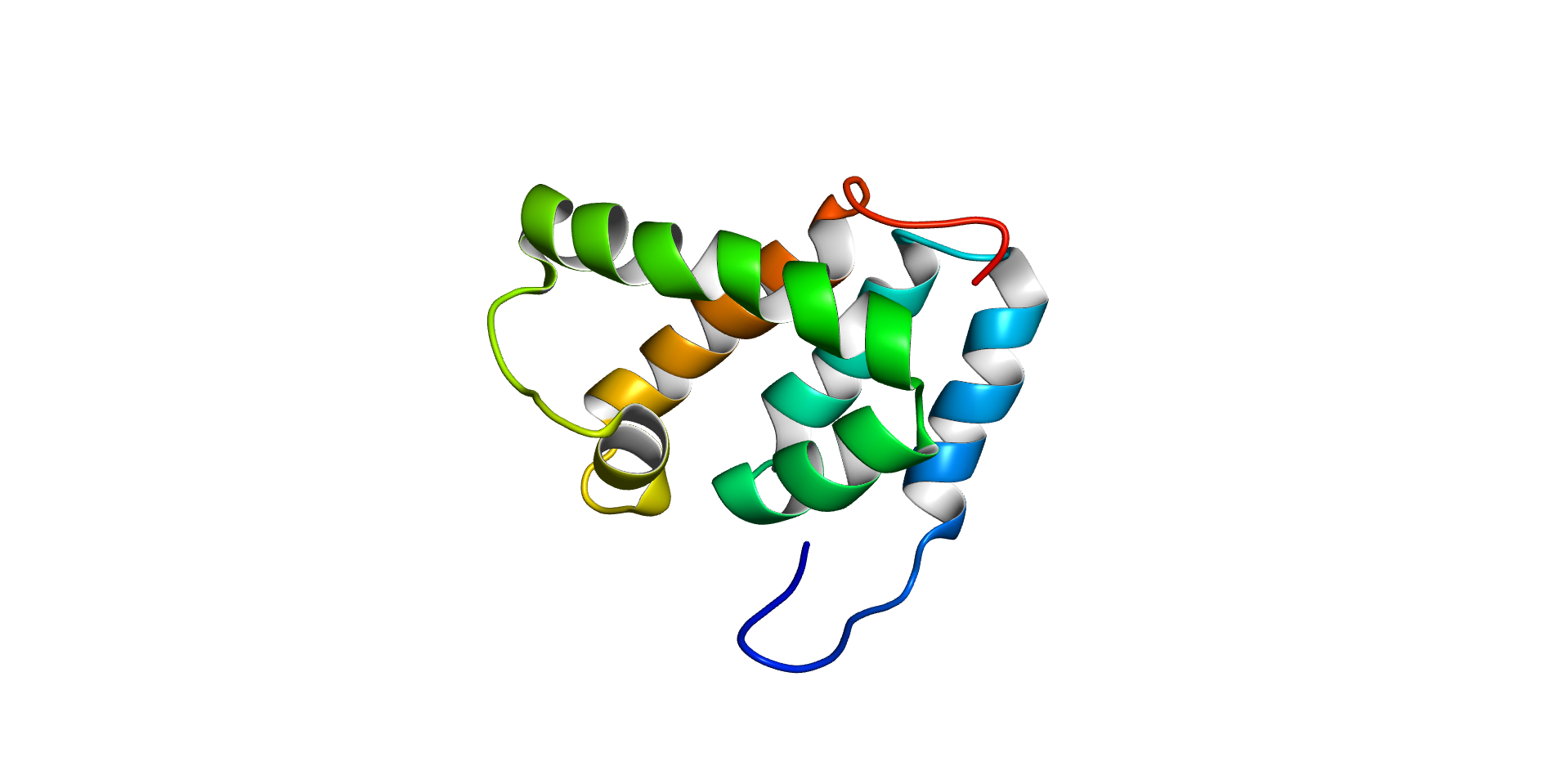 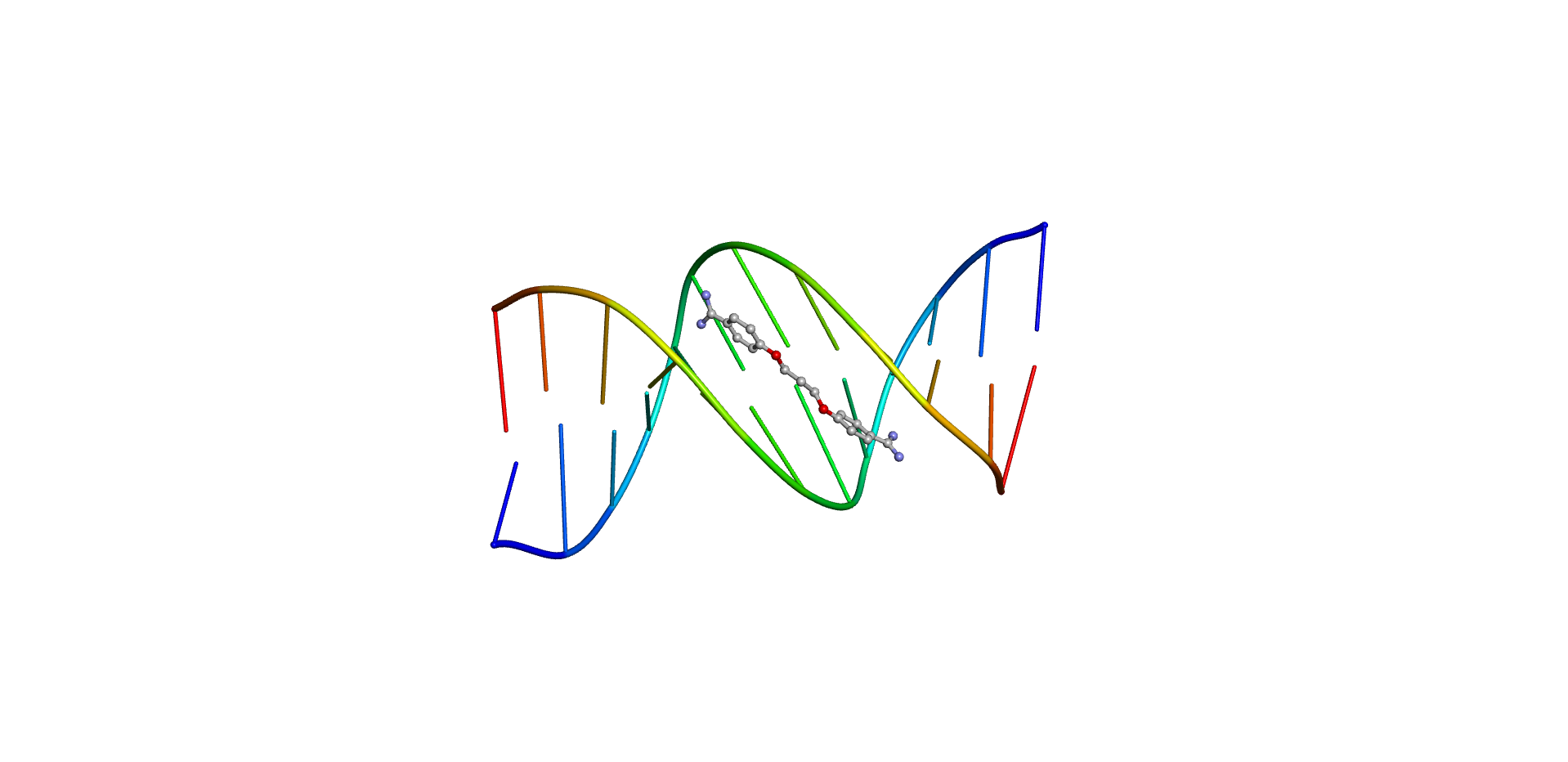 2
※ 図はRCSB PDB: Homepageより引用
ANSURR
FIRST
　　タンパク質の立体構造を利用
ANSURR
RCI
	化学シフトを利用
別の指標
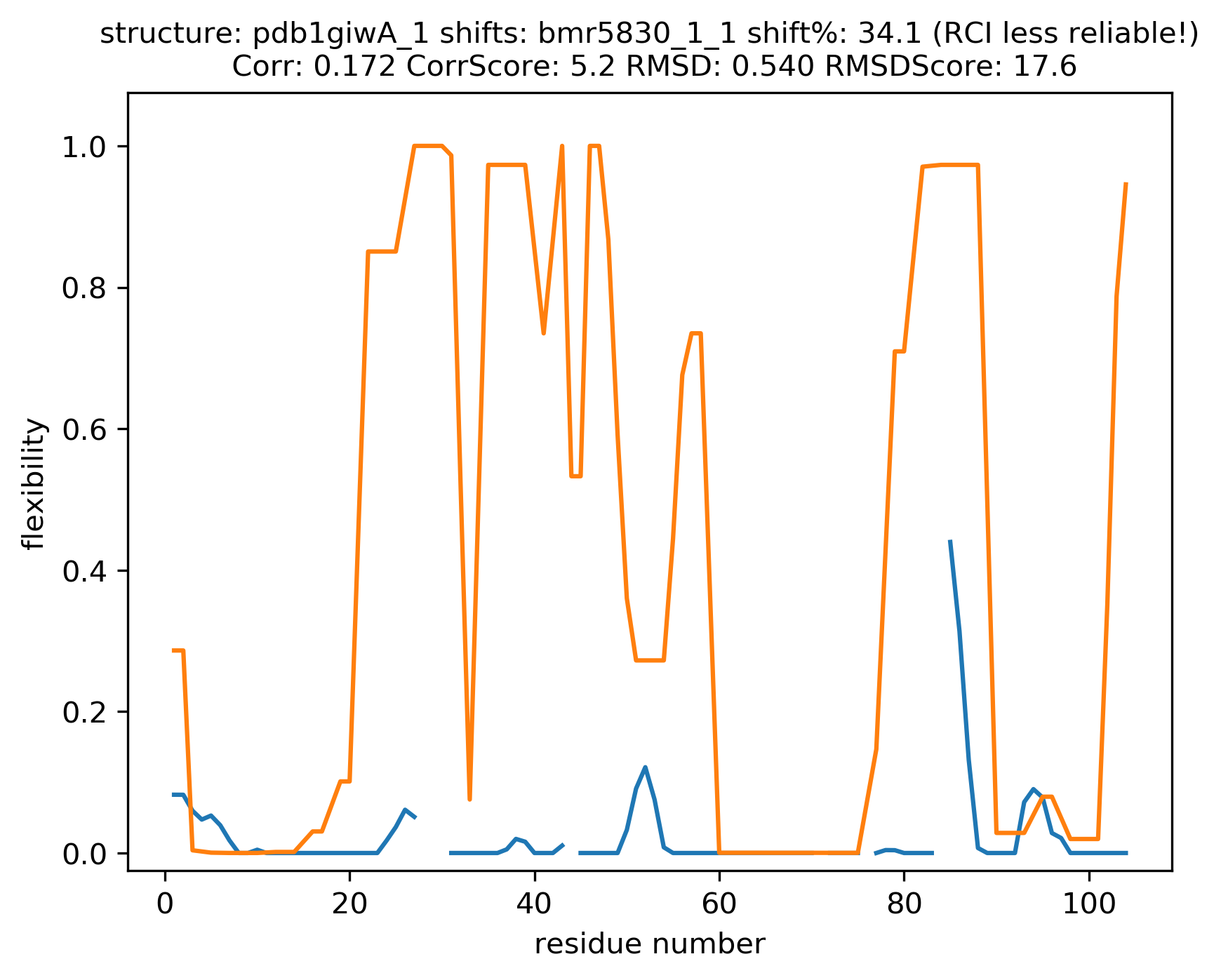 しかし...
	特定の原子間の
　　化学シフトは算出できないことがある
本研究の目的
RCIに変わる（置き換えることができる）別の指標を求める
3
柔軟性と立体構造の関係性
柔軟性と立体構造の間には繋がりがあるとされている
RCIとFIRSTは，タンパク質の柔軟性を評価するものである
タンパク質の結合と中心性でも柔軟性の評価ができる

「RCIとFIRST」と「タンパク質の結合と中心性」の関係性を調べる
タンパク質の
柔軟性
FIRST
RCI
タンパク質の結合
タンパク質の中心性
4
タンパク質の結合について
炭素炭素結合
		タンパク質を構成しているアミノ酸の
		カルボキシ基に最も近い炭素原子間の距離が8Å以下
炭素炭素結合
5
実験（柔軟性の評価）
次数中心性
FIRST
カッツ中心性
炭素炭素結合
近接中心性
RCI
比
較
媒介中心性
RCIとFIRST（2種類）
本実験の内容
【今回の実験で行ったこと】
RCIとFIRSTに対して以下の二つを求めた
炭素炭素結合と各中心性との相関係数の平均
炭素炭素結合と各中心性との相関係数の分散
6
実験結果
「FIRST」との相関関係
「RCI」との相関関係
「結合と中心性」 はFIRSTより，
  RCIの方が置き換える指標として適切
一般的にはこの値では相関関係があるとは言い難い
7
タンパク質連接ネットワークの中心性
本実験ではタンパク質の結合を辺として次の4つの中心性を用いた
次数中心性　　

近接中心性

カッツ中心性　　

媒介中心性
ある頂点に繋がる辺の本数を指標
ある頂点からそれ以外の頂点への距離の総和を指標
ある頂点への遷移の総和を指標（PRと同じ仕組み）
ある頂点からもう一方の頂点への最短経路の数の和を
その経路を通る数の和で割った値を指標
8
考察
平均を0に
近づける要因
今後の課題
9